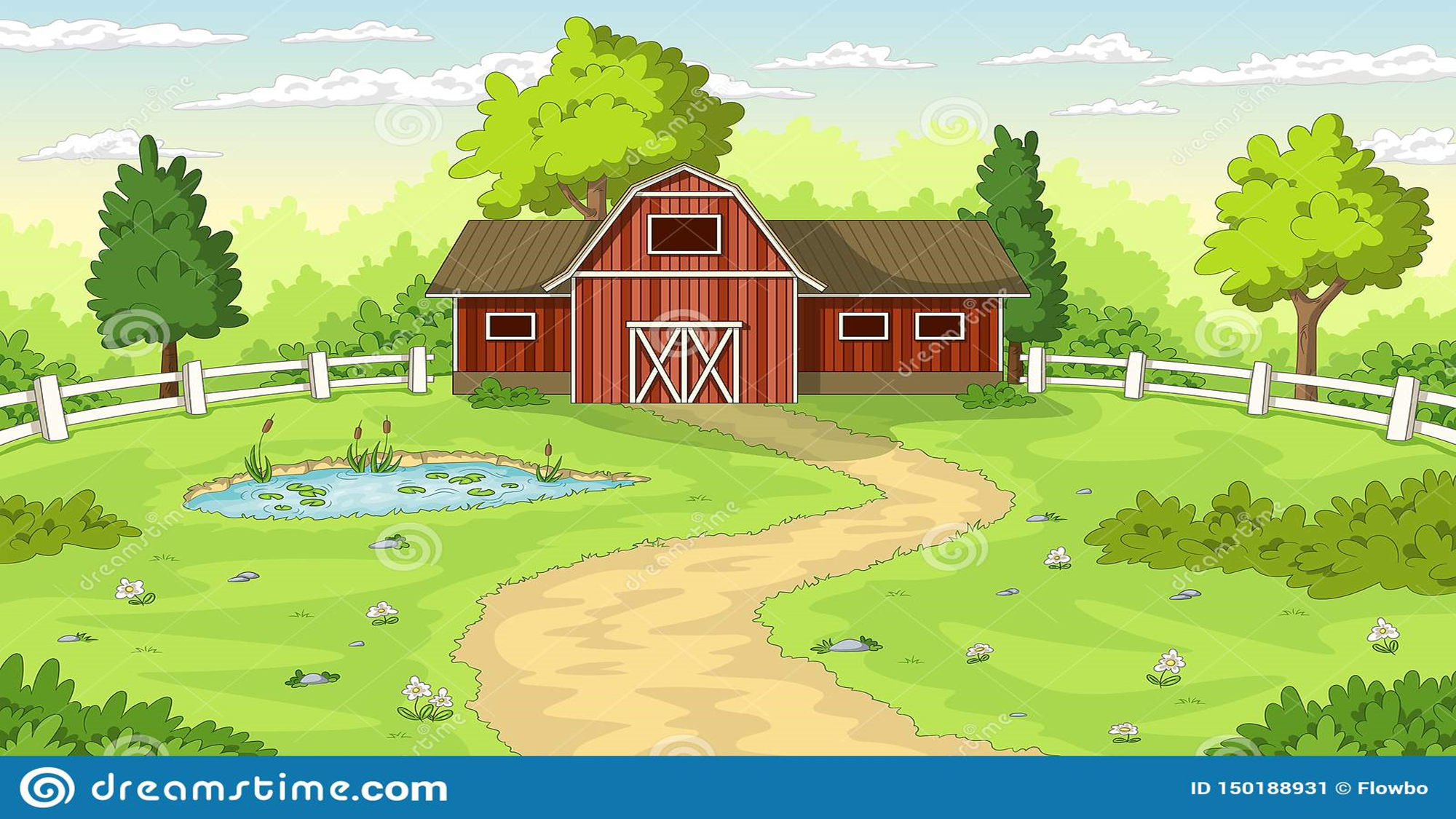 ДОМАШНИЕ ЖИВОТНЫЕ И ИХ ДЕТЁНЫШИ
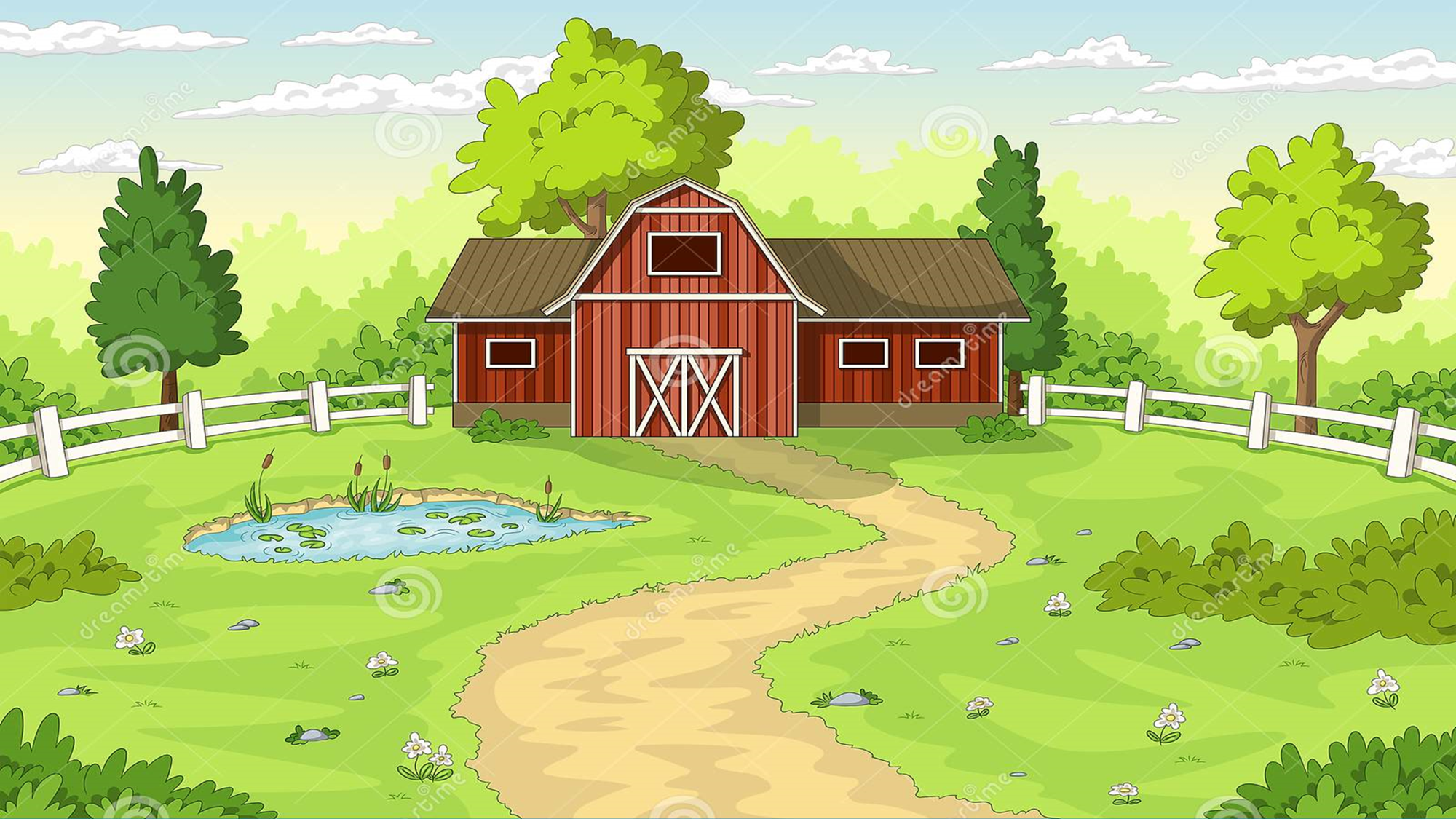 у коровы-теленок
Целый день телёнок МукаНе издал даже и звукаА сейчас всё - Му, 
Да -Му!Захотелось пить ему.
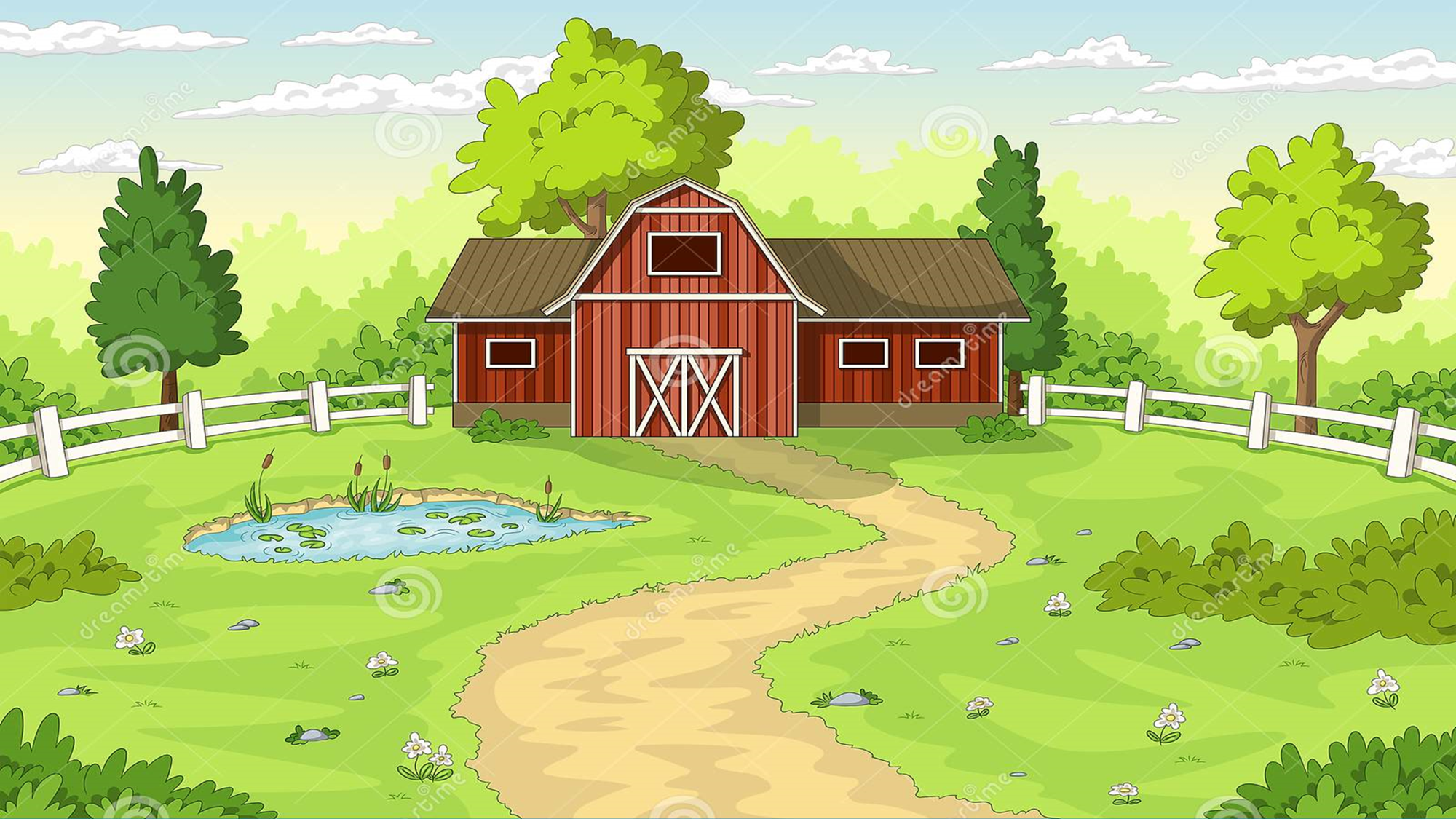 у лошадки-жеребёнок
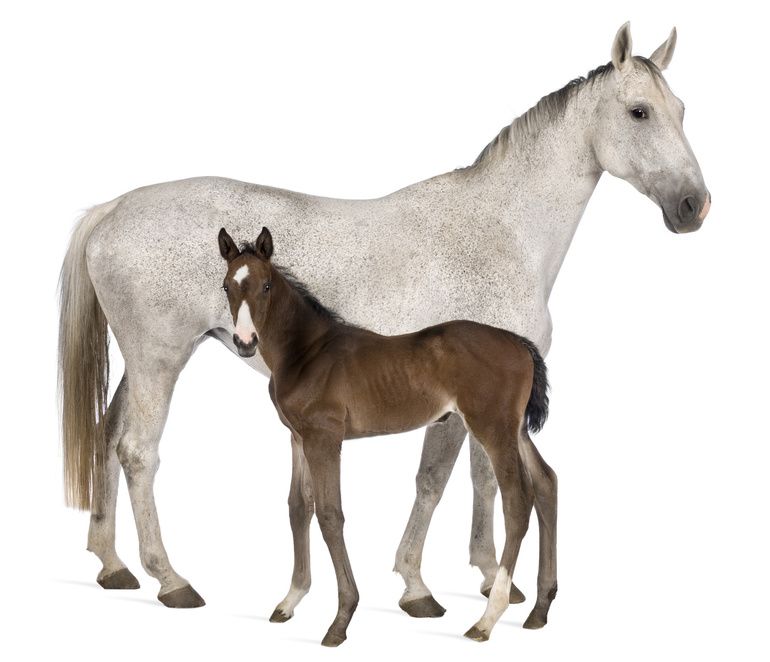 У красавицы лошадки
Маленький ребенок.
Очень шустрый и смешной
Прыткий жеребенок.
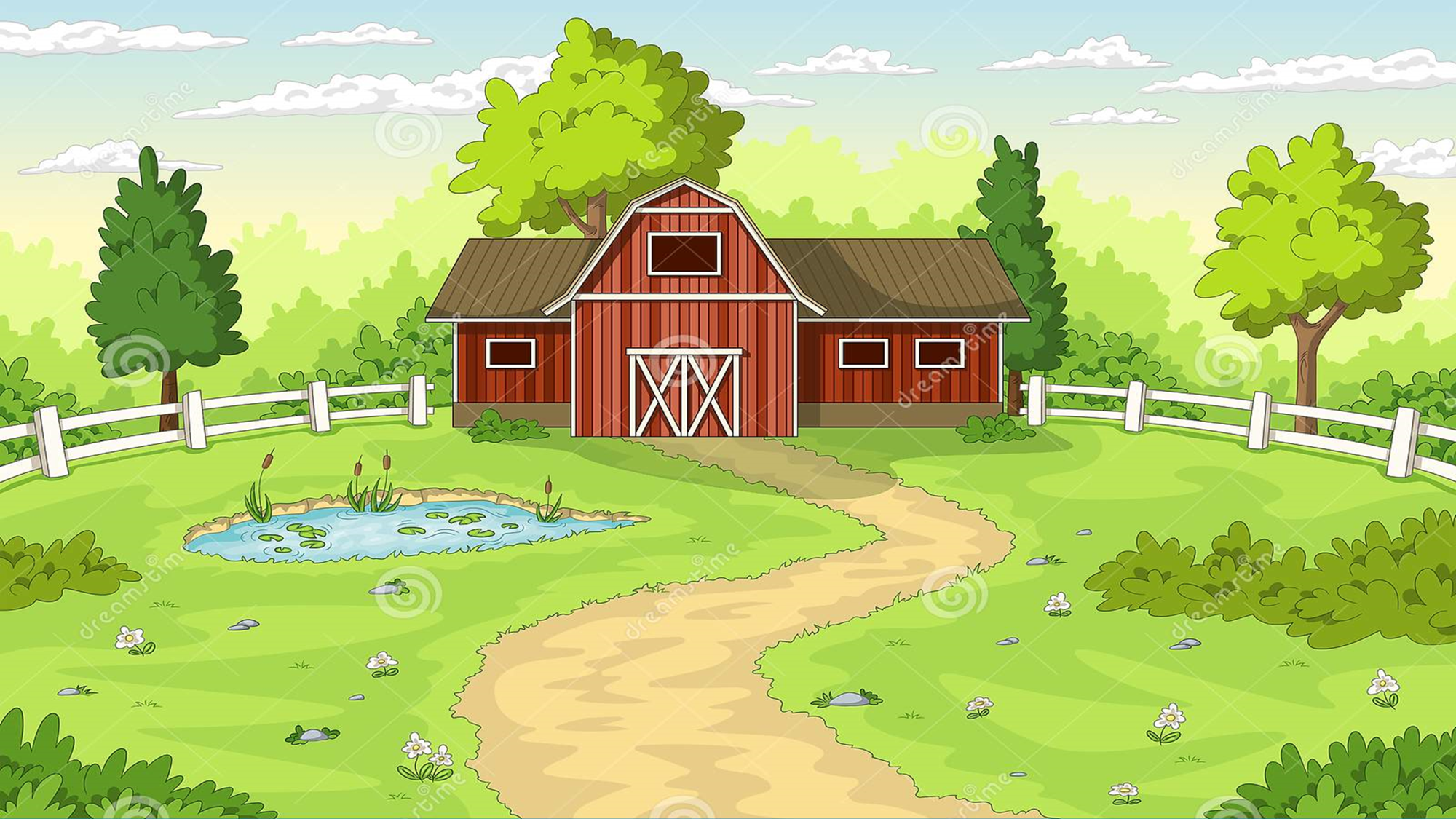 у козочки-козлёнок
В сад козлёнок забежал,
Маму козочку искал,
Все деревья обошёл,
Но козу так не нашёл!
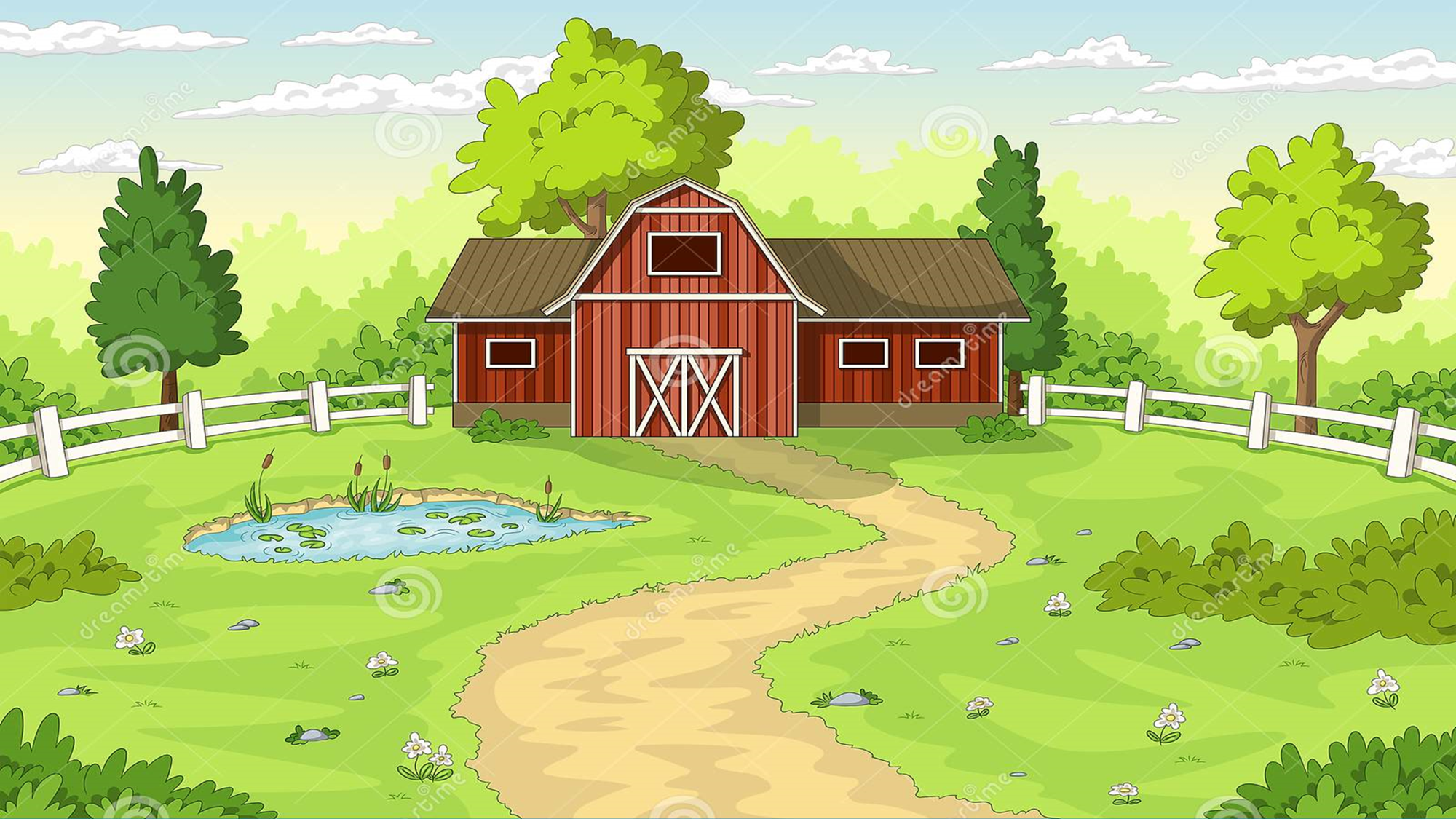 у кошки-котёнок
Серый маленький котенок
Он почти ещё ребенок
Ушки, лапки, даже хвост
Всго сколько? Вот вопрос
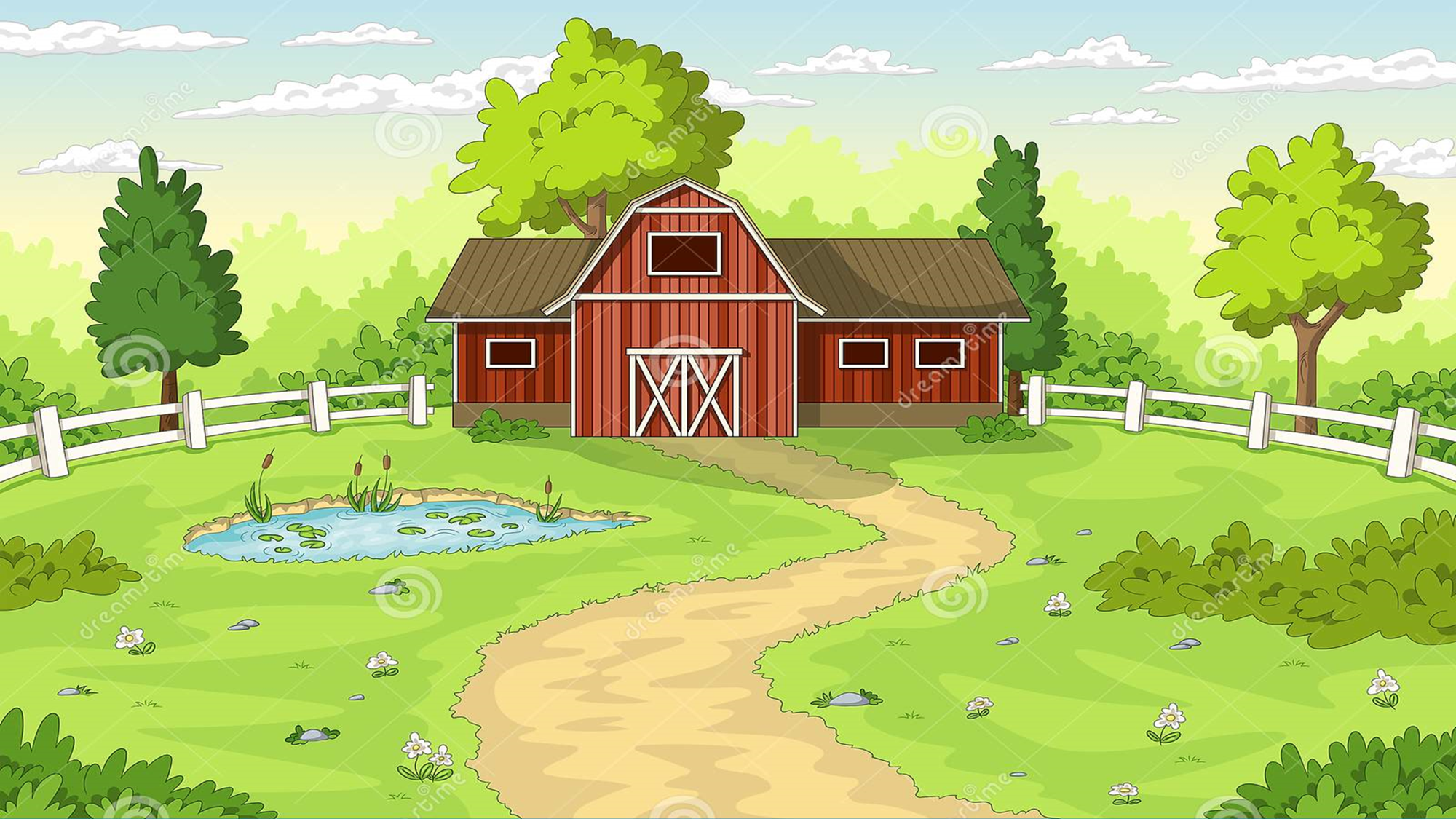 у собачки-щенок
У щенка четыре лапы,
Ушки и забавный хвост.
Он пушистый и лохматый.
И прохожих лижет в нос.
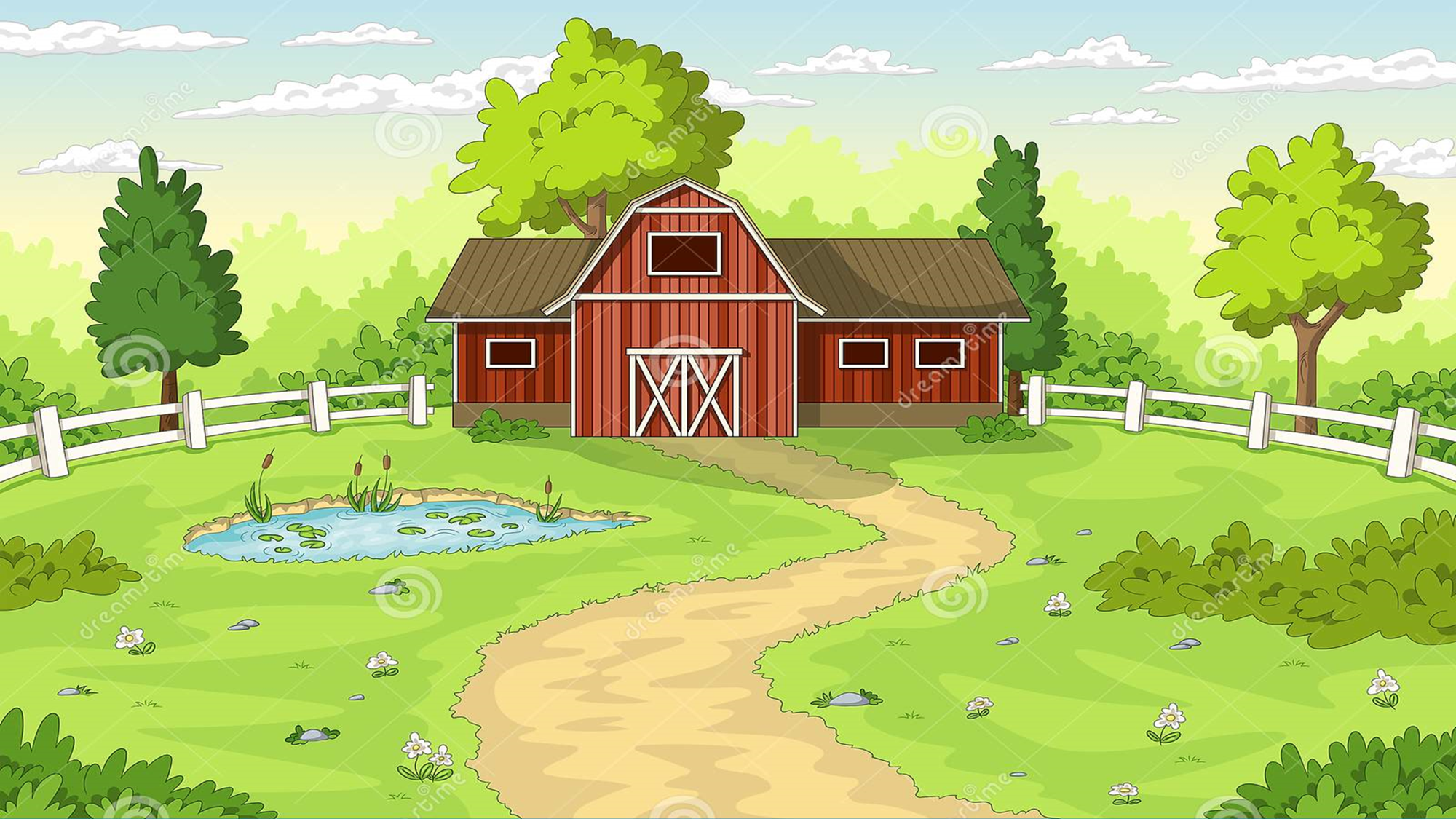 у свинки-поросёнок
Поросёнок любит мыться.
Он чистюля — хоть куда.
Но не знает, что в корытце
Очень грязная вода.
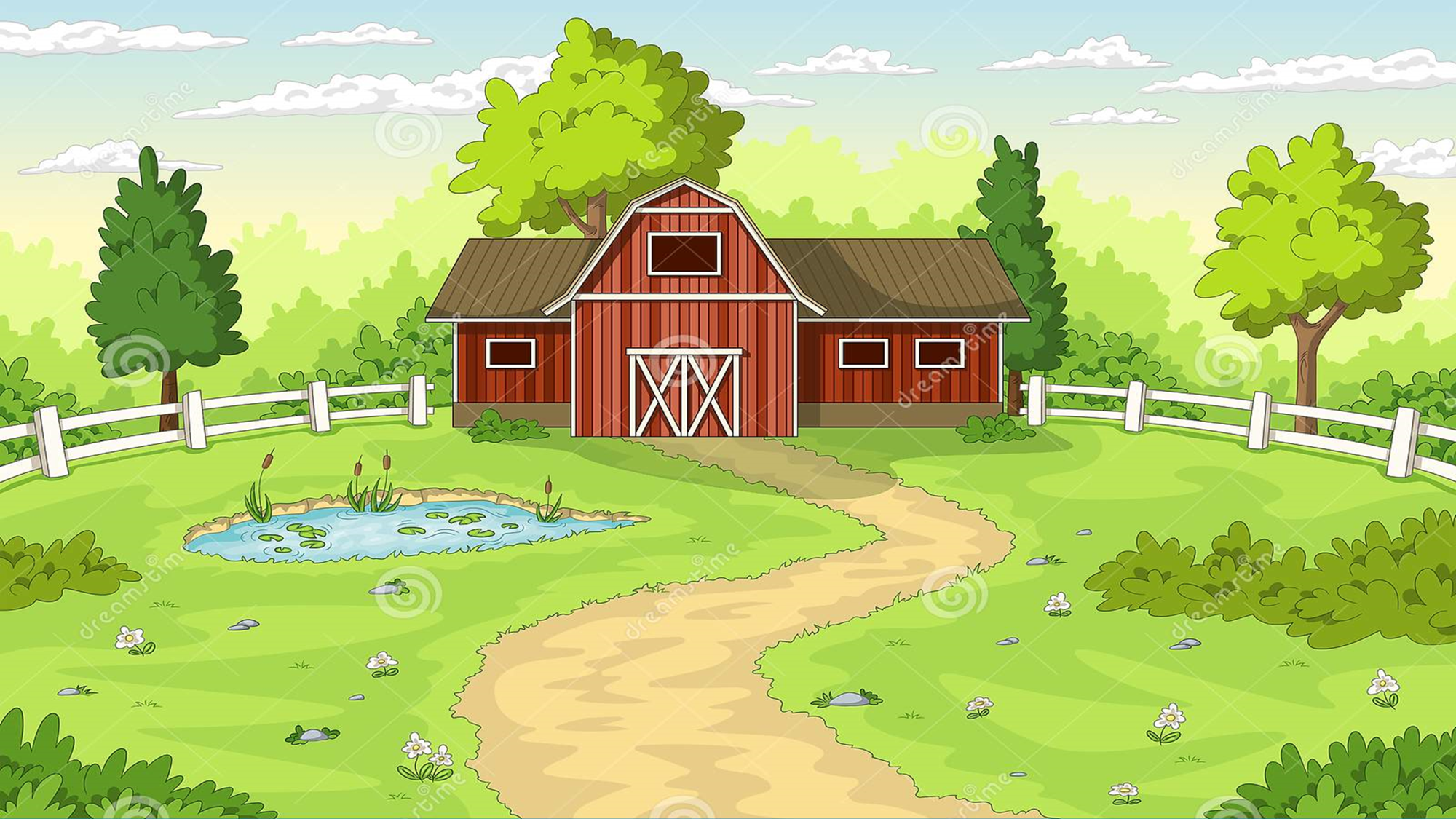 у овечки-ягнёнок
Родился кудрявый
Пугливый ягнёнок.
Овечка в восторге:
«Прелестный ребёнок»
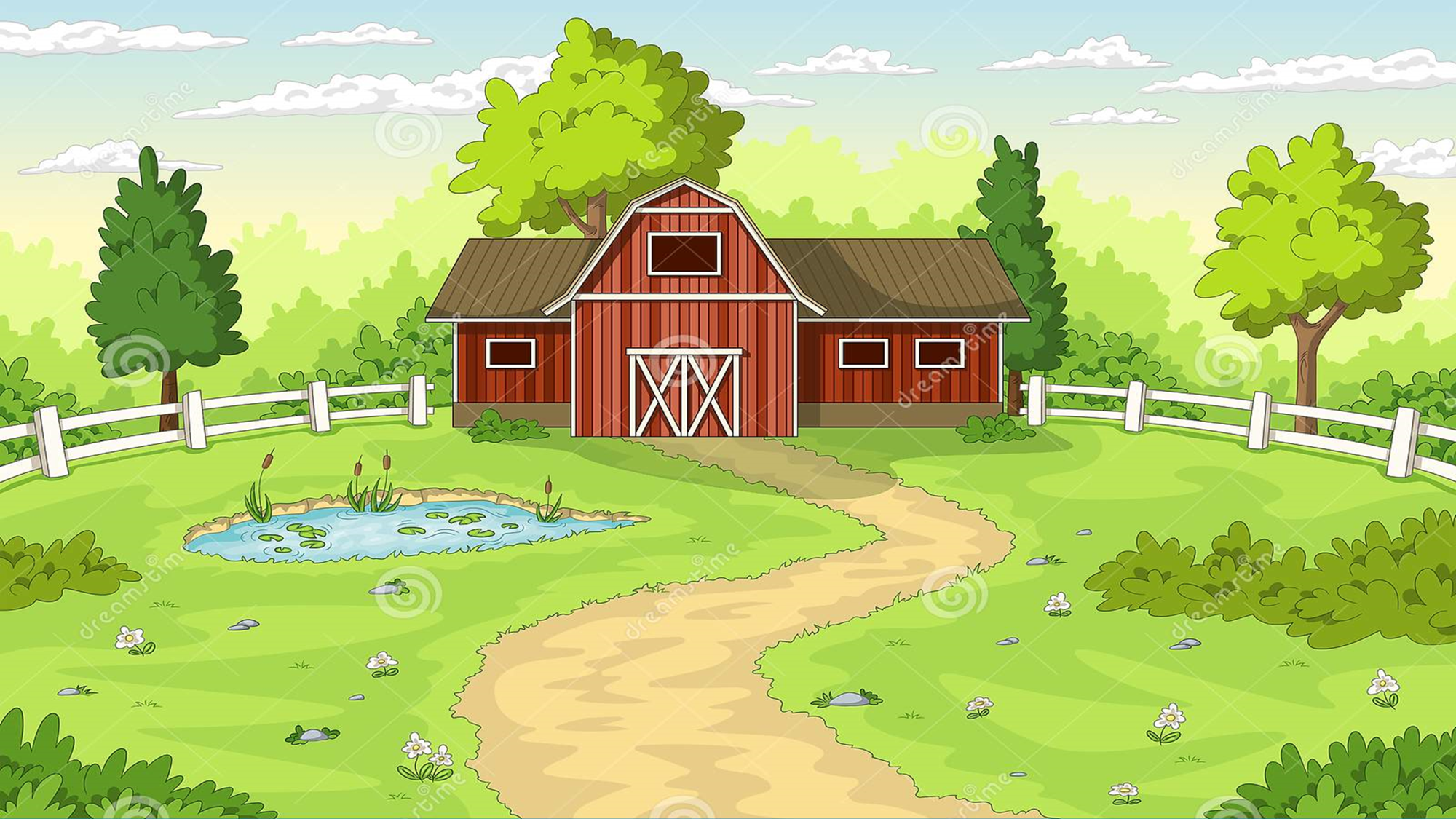 у курицы цыплёнок
Желтый маленький комок
Долго выбраться не мог
Из скорлупковых пеленок.
Малыша зовут цыпленок
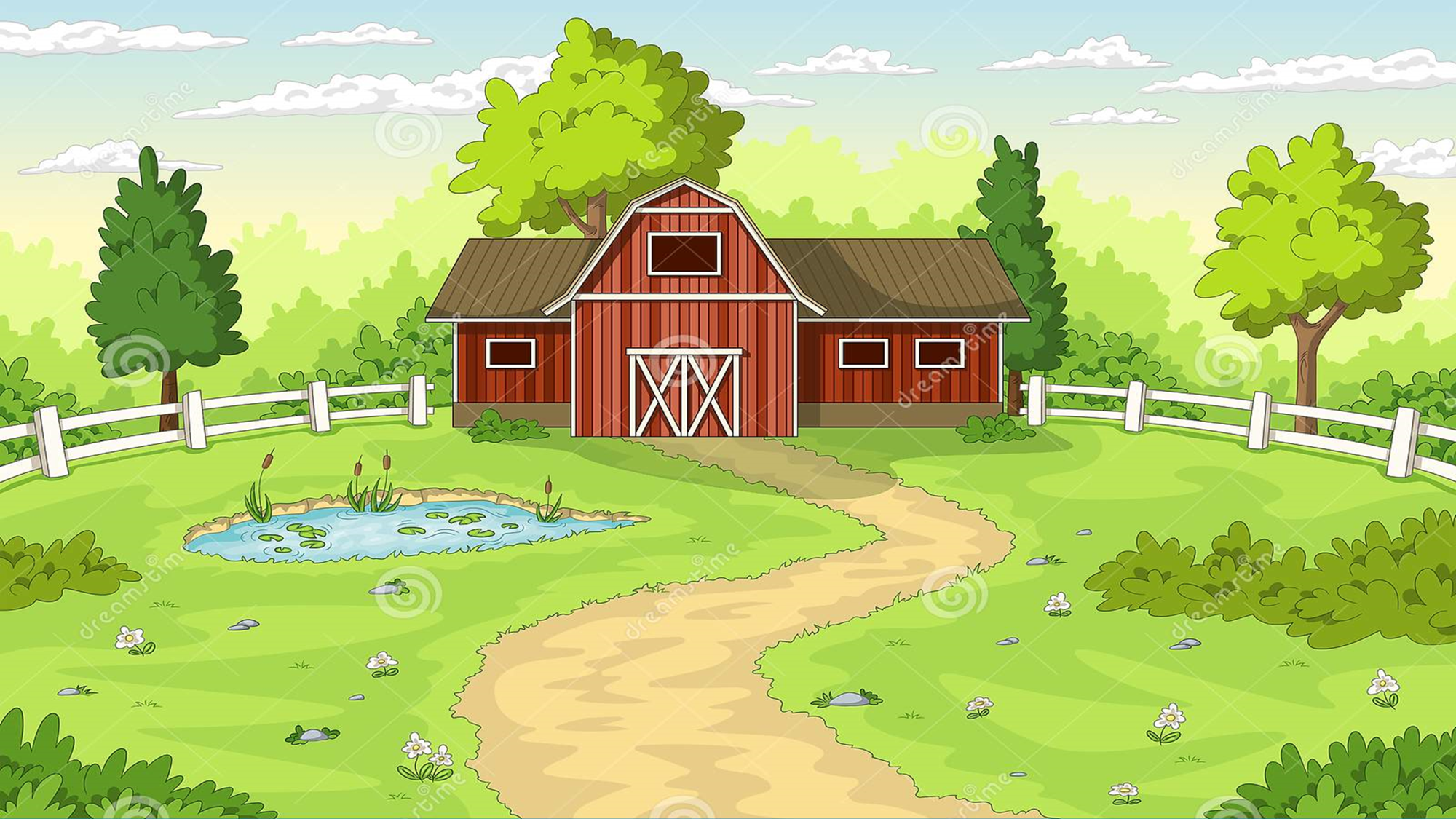 у утки-утёнок
Утёнок любит воду
И мокрую погоду.
И зонтик ни к чему
Поэтому ему.
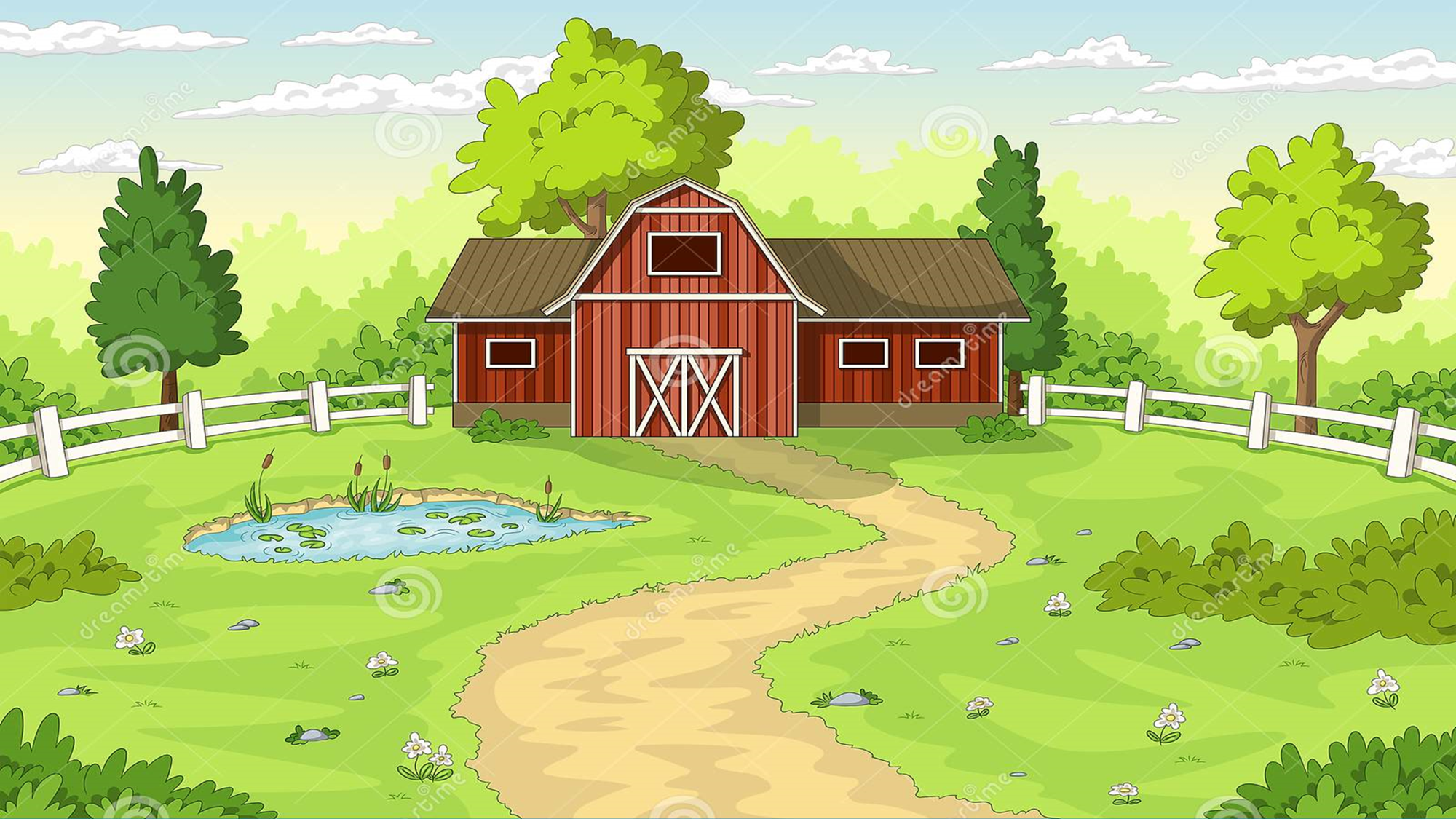 у гусыни-гусёнок
По пыльной дороге 
Шагают гусята.
Дерутся, кричат
Озорные ребята.
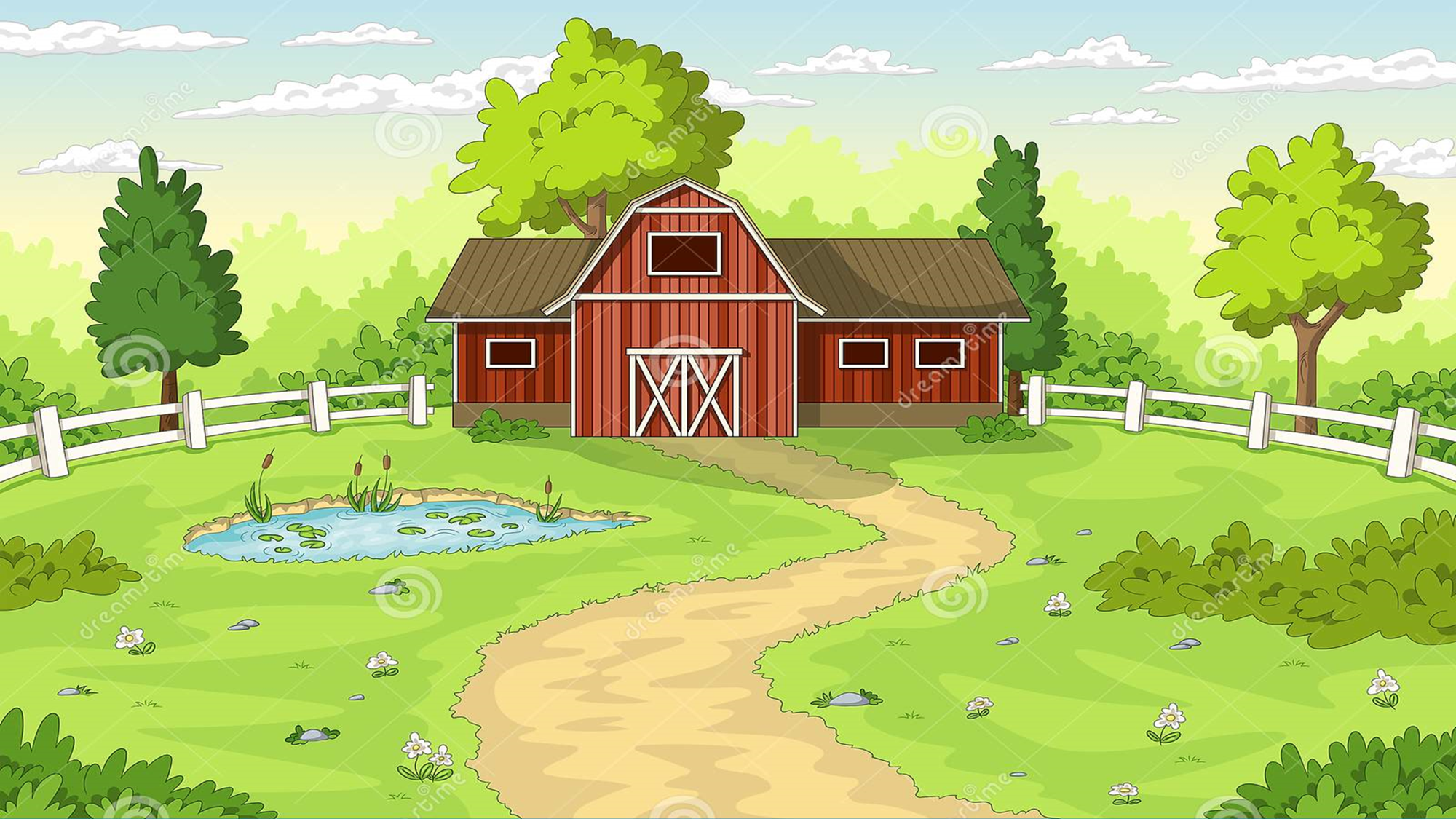 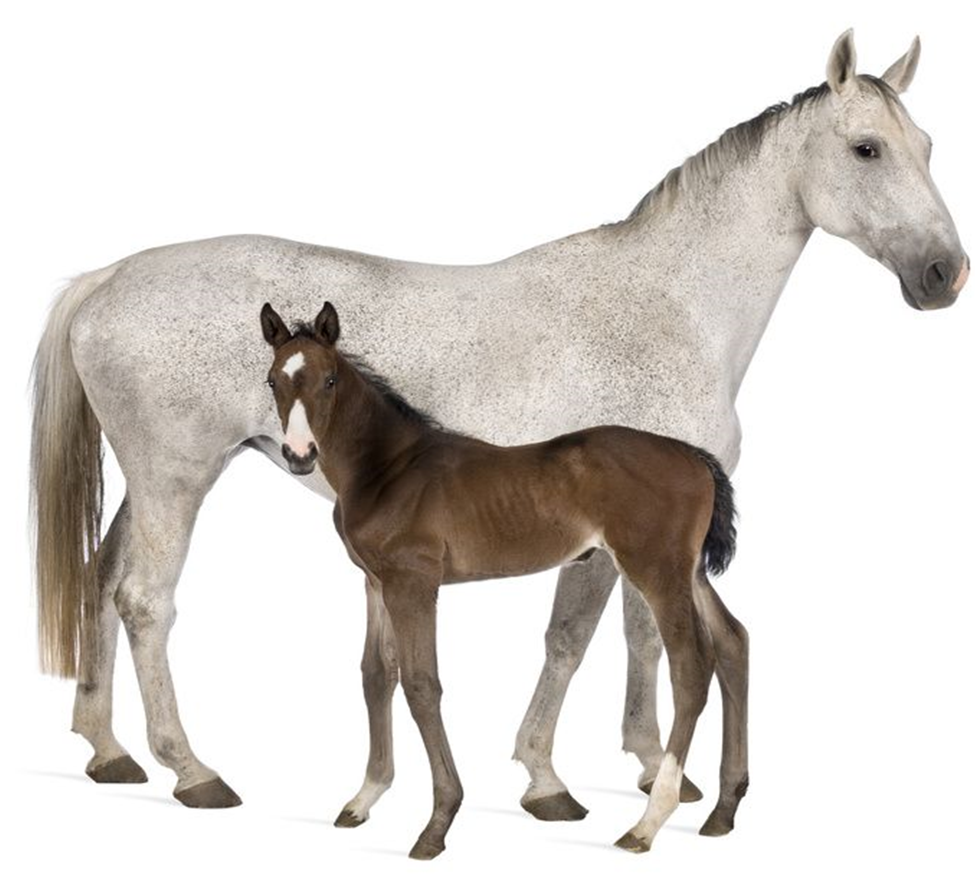 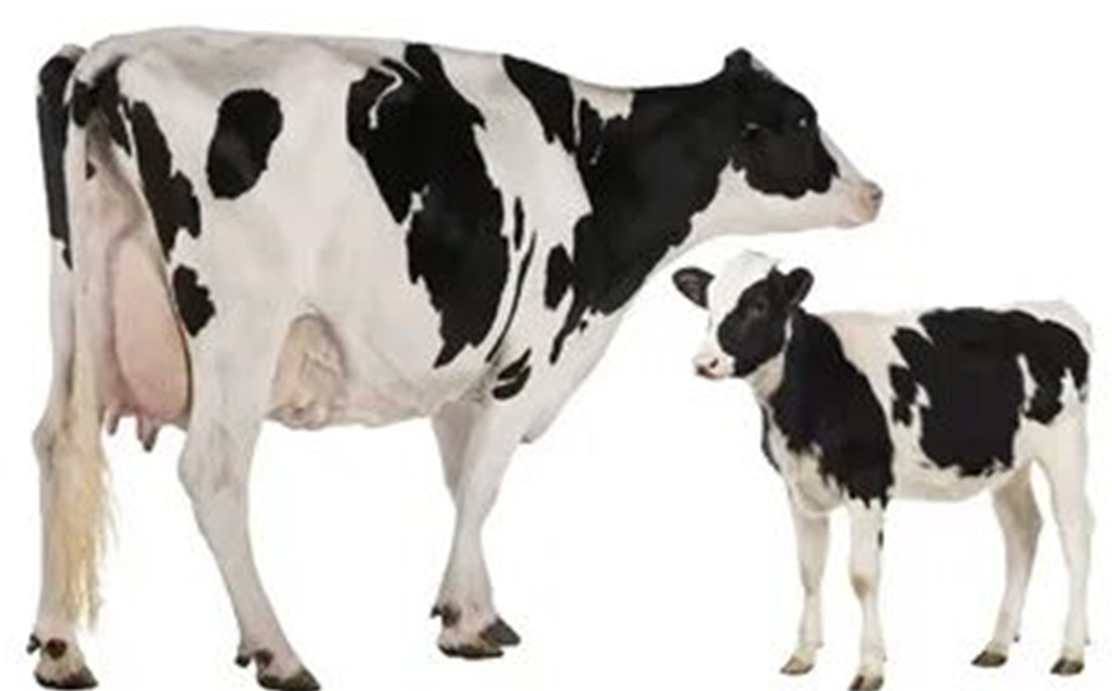 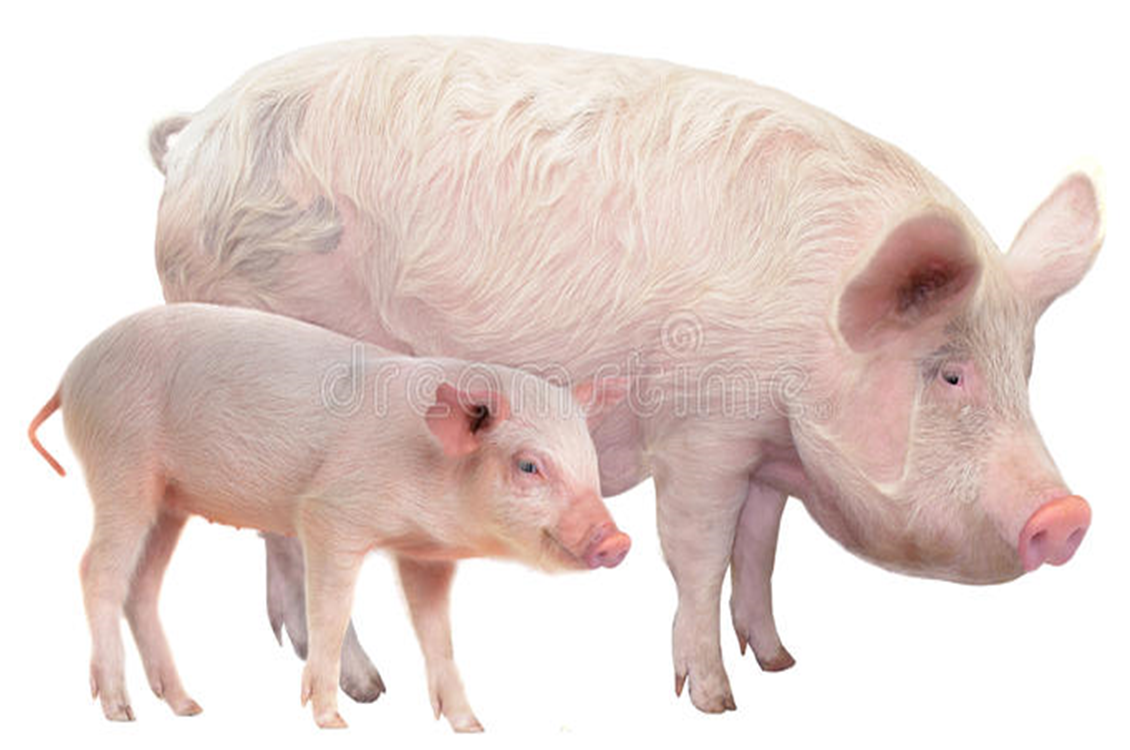 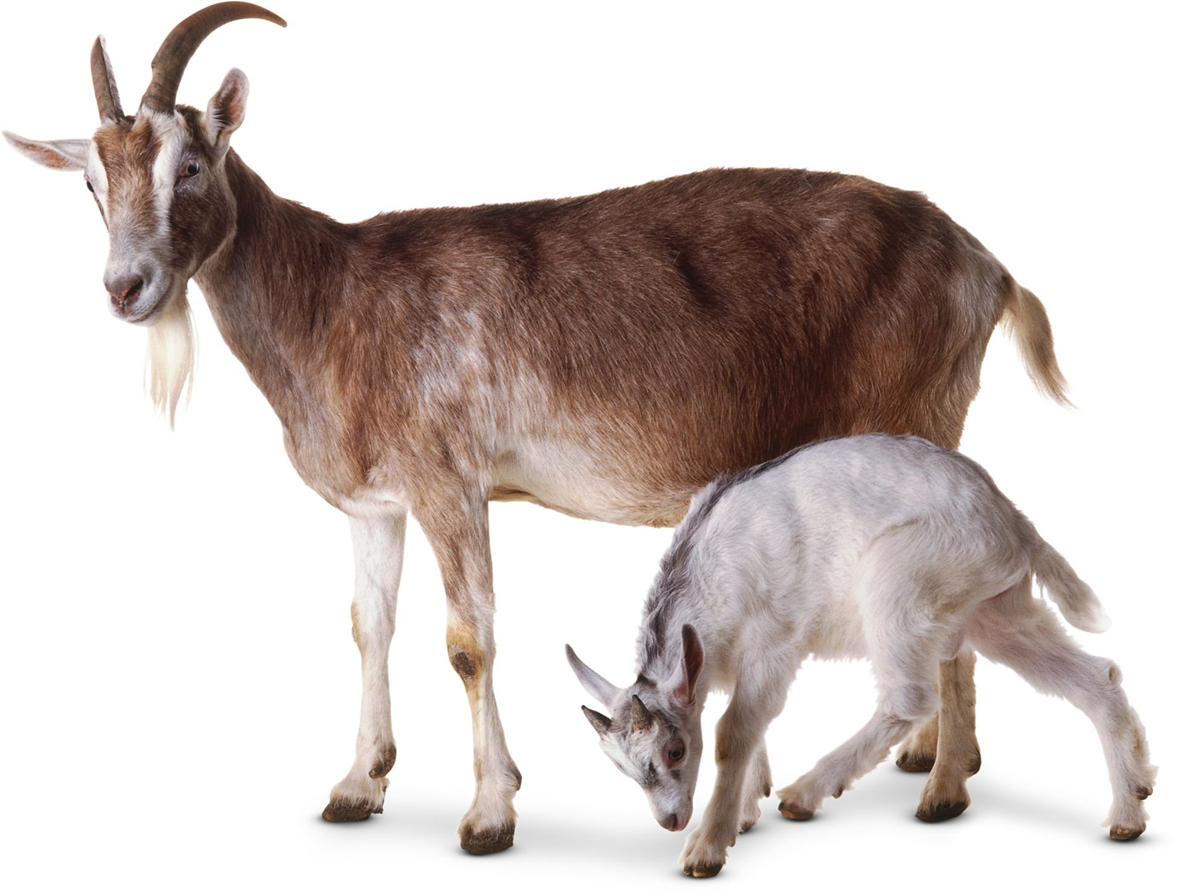 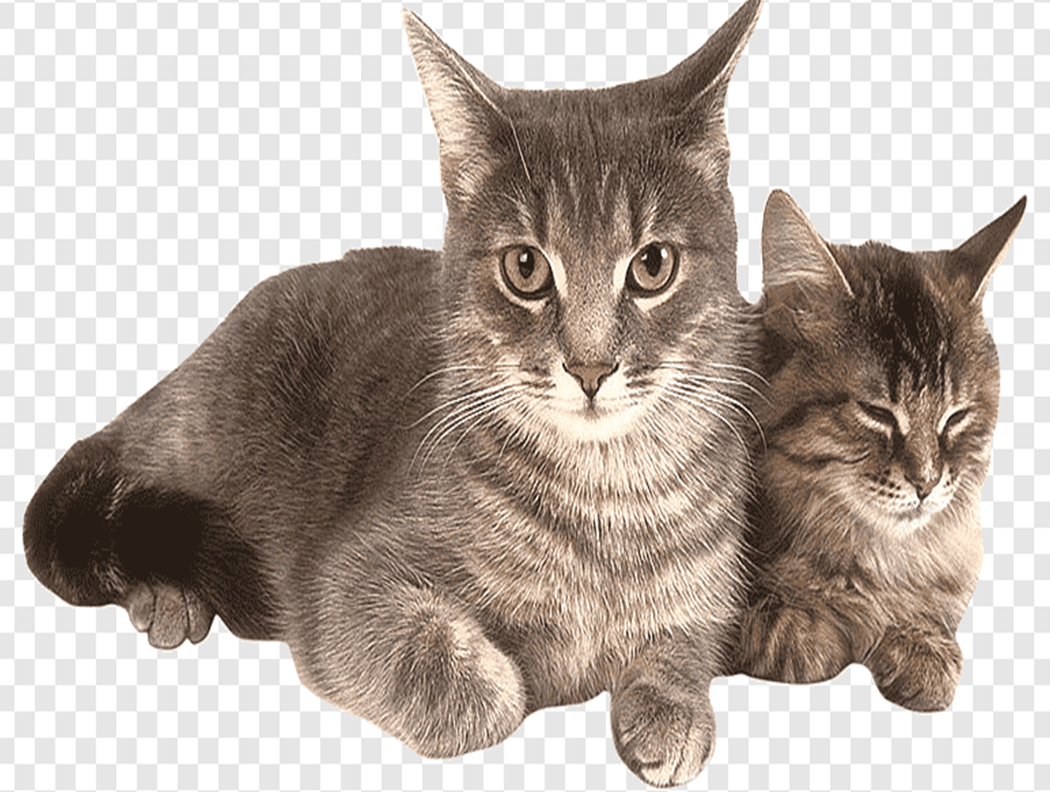 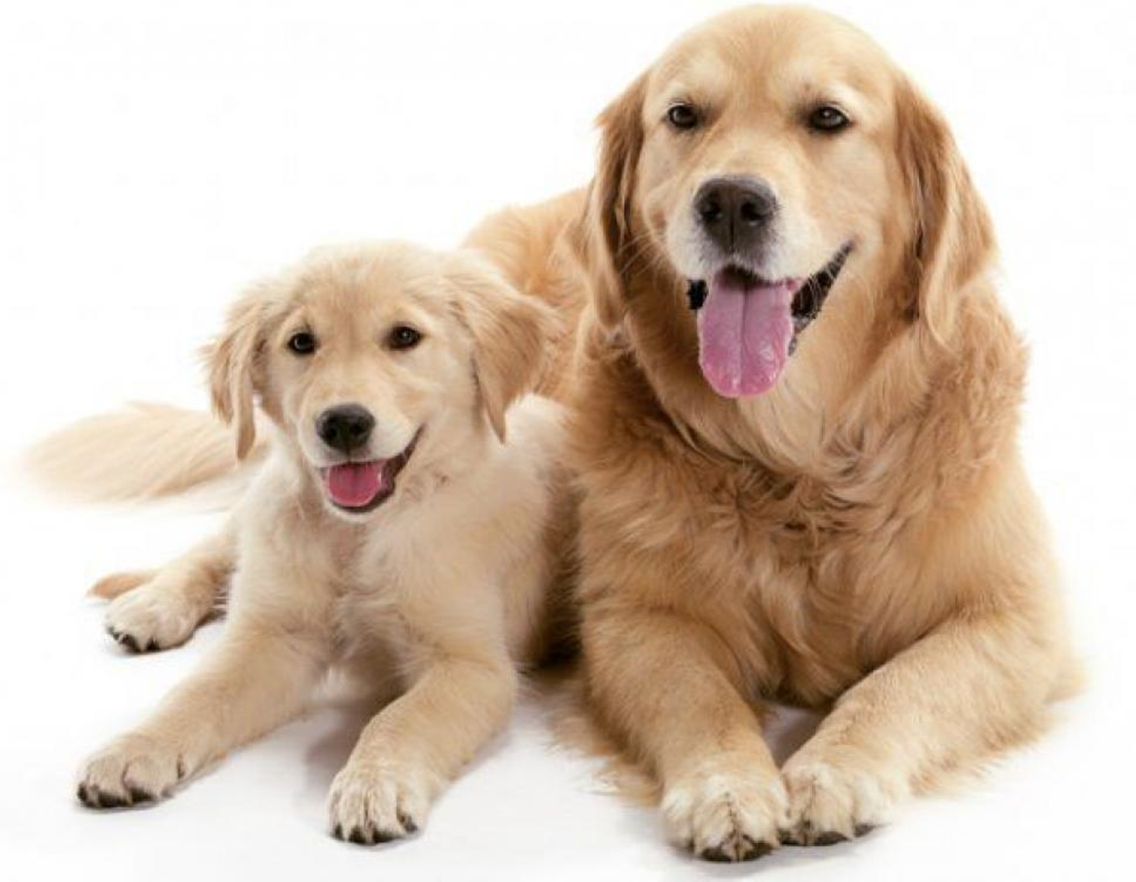 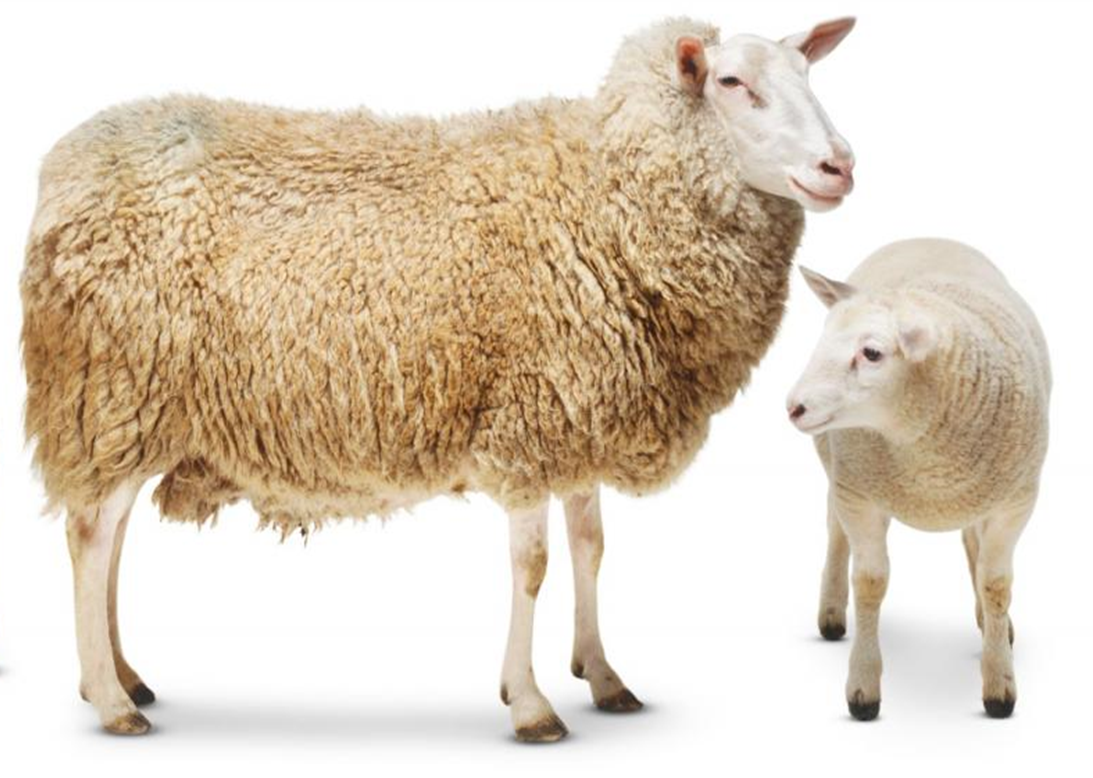 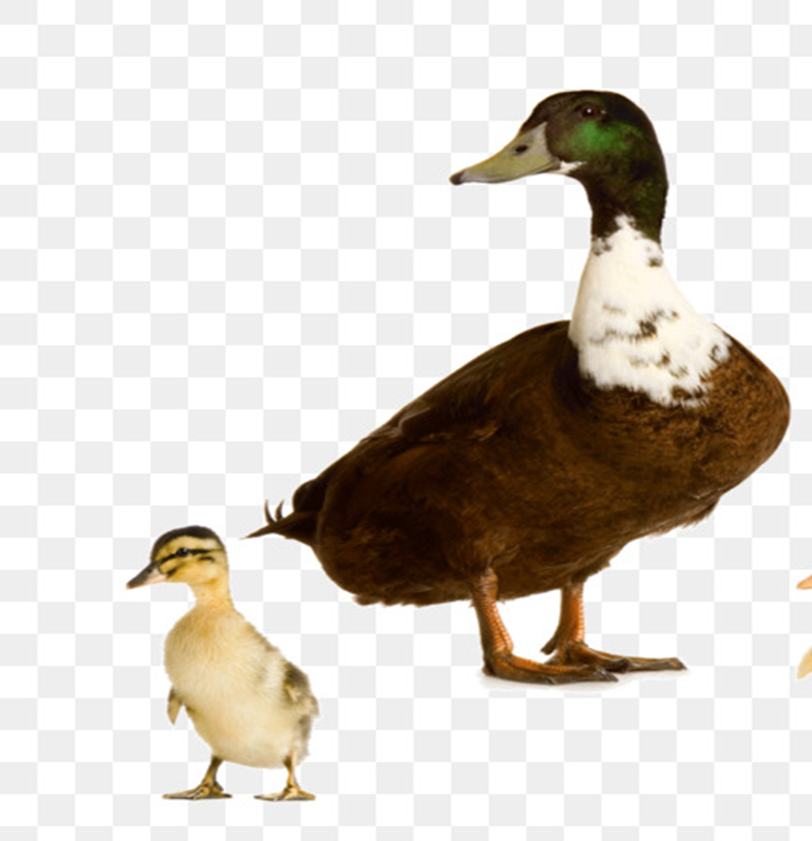 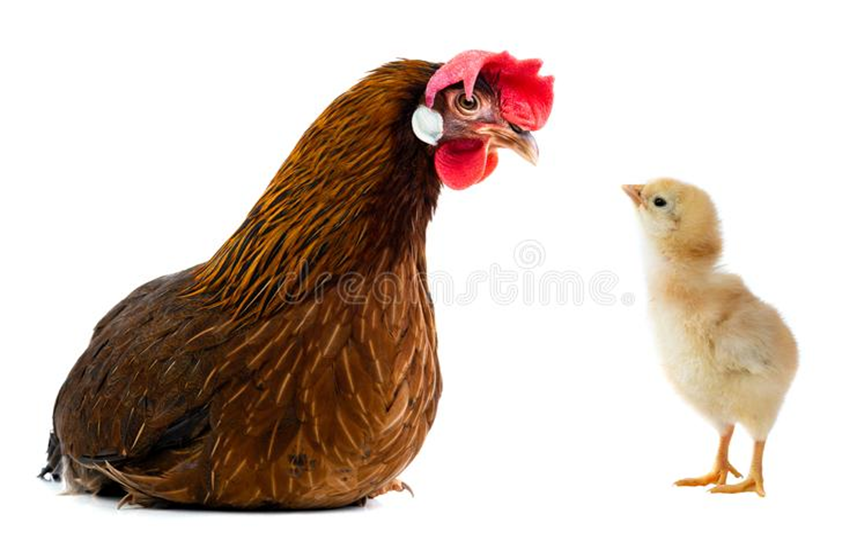